Perspectief van Zorginspectie
Perspectief van Zorginspectie


Onze opdracht
Onze kijk op kwaliteit
Onze kijk op het BVR
Inspecties 2015
Oprichtingsbesluit


Toezicht houden op toepassing van de voor de voorzieningen
en bepaalde individuen geldende regelgeving m.b.t. WVG

Visie: Bijdrage leveren tot verbetering 		
Kwaliteit
rechtmatige besteding overheidsmiddelen
optimale beleidsvoorbereiding en  -evaluatie

Doelgroep: zorgvoorzieningen én individuen.
Voorzieningen erkend door departement + andere agentschappen WVG.
Personen die financiële tegemoetkoming ontvangen
Beheersovereenkomst

Strategische doelstelling: 

Significante bijdrage leveren tot het bevorderen van de kwaliteit van de welzijns- en gezondheids-voorzieningen

Stimuleren, borgen, bewaken, transparant maken van kwaliteit
Onze kijk op kwaliteit
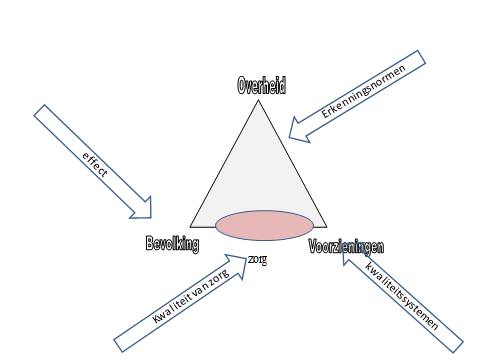 Onze kijk op het BVR

Nadruk op kernprocessen
Nadruk op resultaten (gebruikersresultaten, medewerkersresultaten, samenlevingsresultaten)
Nadruk op kwaliteitszorg als dynamische zelfevaluatie en verbetercycli
Nadruk op kwaliteit als dynamisch en evolutief gegeven (groeiniveau’s,…)
Nadruk op dialoog (benchmarking), als stap naar transparantie
Rol van Zorginspectie

Artikel 7 van het kwaliteitsdecreet bepaalt dat de Vlaamse Regering het toezicht op de naleving van de bepalingen van dit decreet en van het uitvoeringsbesluit organiseert. In het raam van de hererkenningen zal Zorginspectie vanaf 1 januari 2015, naast de erkenningsnormen, de wijze waarop de organisatie de kwaliteitszorg vorm geeft en de zelfevaluatie uitvoert binnen de contouren van dit uitvoeringsbesluit inspecteren. Dit betekent dat Zorginspectie een jaar na het van kracht gaan van het uitvoeringsbesluit de huidige stand van zaken binnen de sector in kaart zal brengen. De focus van de inspecties zal liggen op de kwaliteit van de zorg die wordt geleverd aan de gebruiker, vanuit een organisatie die zelf de kwaliteit bewaakt en evalueert vanuit een procesmatige visie. Zorginspectie beschikt hiervoor over een wettelijk kader, zoals de erkenningsvoorwaarden, het decreet rechtspositie van de minderjarige en de wetgeving met betrekking tot kwaliteitszorg. De zelfevaluatie is een van de kaders op basis waarvan het instrumentarium van de inspecties kan worden opgemaakt.
Zorginspectie zal bij de eerste doorlichting in het raam van de hererkenningen vooral het overkoepelende thema kwaliteitszorg benadrukken. De andere thema’s komen aan bod wanneer Zorginspectie meer algemeen naar het resultaat van de kwaliteit van zorg kijkt. De jaren nadien kan Zorginspectie focusinspecties organiseren rond bepaalde (sub)thema’s. 
Zorginspectie zal nagaan op welke manier de organisatie het proces van zelfevaluatie op een aantoonbare wijze doorloopt. Zorginspectie zal niet het proces van zelfevaluatie herhalen binnen de organisatie en zal niet zelf scores toekennen. Zij kan wel vaststellen of de meetfactoren en indicatoren bepaald voor de groeiniveaus al dan niet aantoonbaar gedocumenteerd zijn, o.m. aan de hand van de  concrete hulp- en dienstverlening.  
Doorheen de inspecties zal ook de mening van de gebruiker een meer prominente plaats krijgen. Zorginspectie zal nagaan wat de gebruiker ervaart van de zorg voor kwaliteit aan de hand van een methodiek die toelaat om op een professionele wijze de gebruikers te bevragen. Deze methodiek zal stapsgewijs worden ingevoerd bij de inspecties en zal aangepast worden aan het type van voorziening.
Inhoud inspecties 2015

Een standaardluik over kwaliteitszorg
Inzoomen op ‘gebruikerstevredenheid’ als onderdeel van gebruikersresultaten 
Een specifiek luik, ingevuld per organisatie, adhv de beschreven verbeteracties
Referentiekader en de preventie van grensoverschrijdend gedrag
10
11
Referentiekader en de preventie van grensoverschrijdend gedrag 

Voor wat het beleid rond en de procedures inzake het omgaan met grensoverschrijdend gedrag betreft, verwachten we dat, gezien de maatschappelijke gevoeligheid van het thema, elke organisatie een beleid en procedures heeft inzake het voorkomen en het omgaan met situaties van overschrijdend gedrag. 
De bepaling voorziet ook in de verplichting om de administratie op de hoogte te brengen van dergelijke incidenten. Jongerenwelzijn zal zorgen voor een gepaste registratie opdat hierover gepast gerapporteerd kan worden.
Methodiek inspecties 2015

NIET herscoren
Naast gesprek met verantwoordelijken ook gesprekken met aanwezige medewerkers
Geen extra papierwerk (aantoonbaarheid)
Jongeren worden niet bevraagd
4 delen, maar een coherent geheel
Timing inspecties 2015

Vanaf juni 2015